Kulturmødernes tid
Peter Frederiksen: Vores verdenshistorie 2, side 128-163Columbus 2019
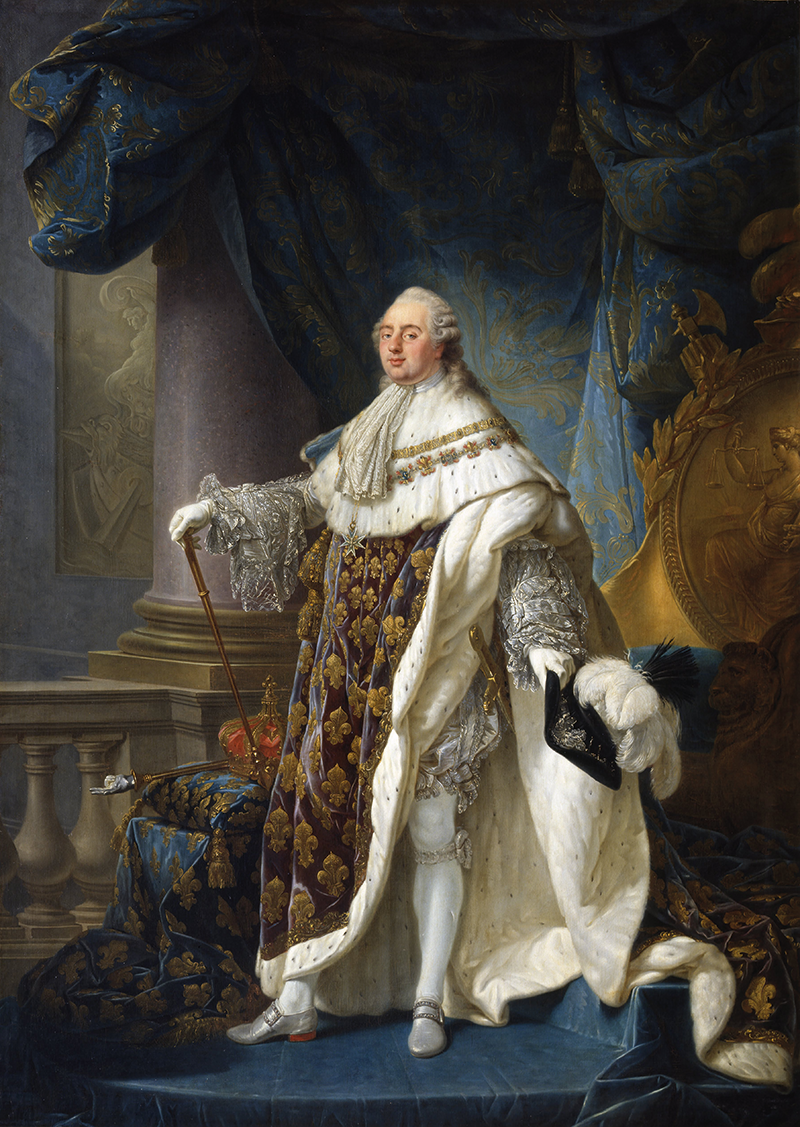